Hudba v 1.polovině 20.století
Tadeáš müller, Aneta prknová a mIchaela čepeláková
TERCIE - G3
©crda
Charakteristika + hudební formy
V tomto období se začal rozvíjet Rock’n’Roll a Jazz
Také byl velmi populární:
EXPRESIONISMUS
DODEKAFONIE 
IMPRESIONISMUS
NEOPRIMITIVISMUS
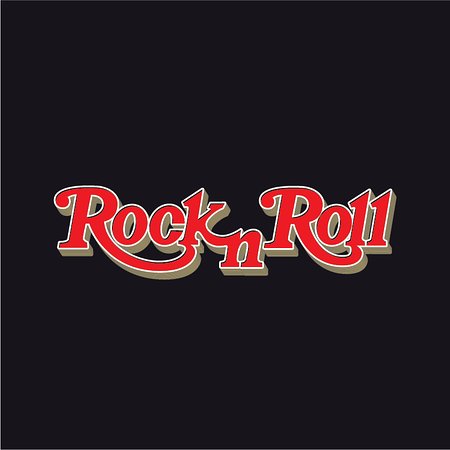 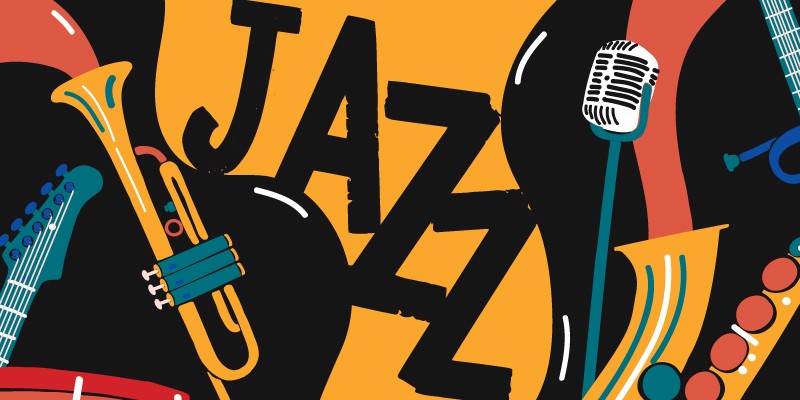 ©crda
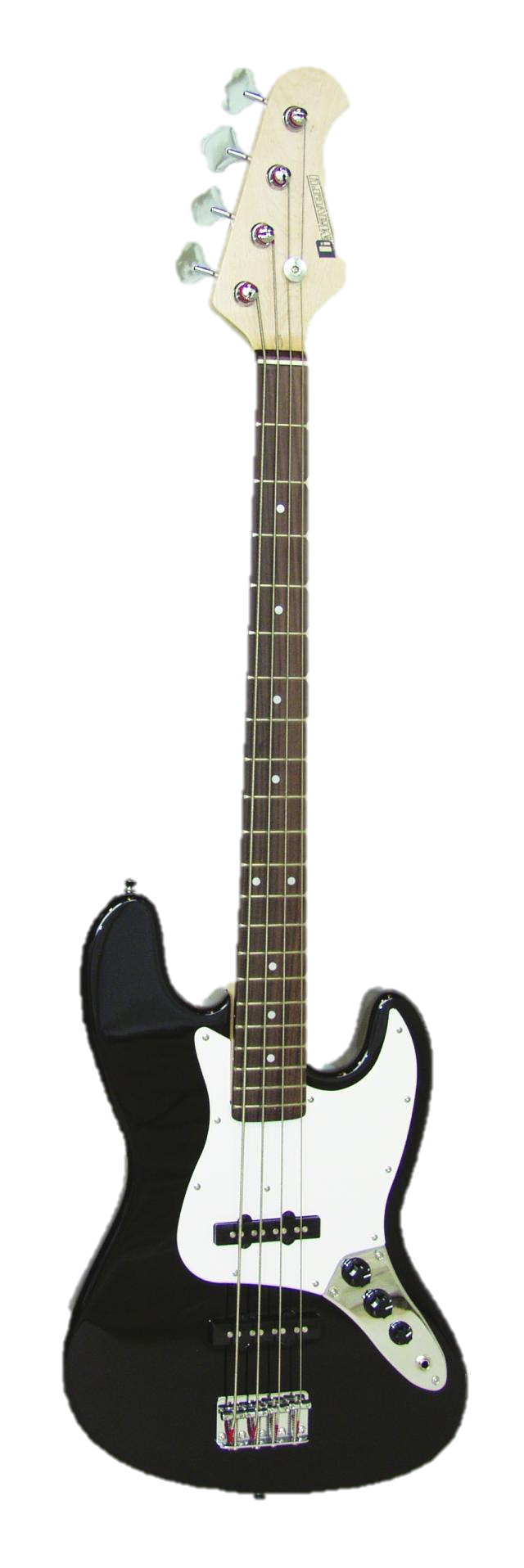 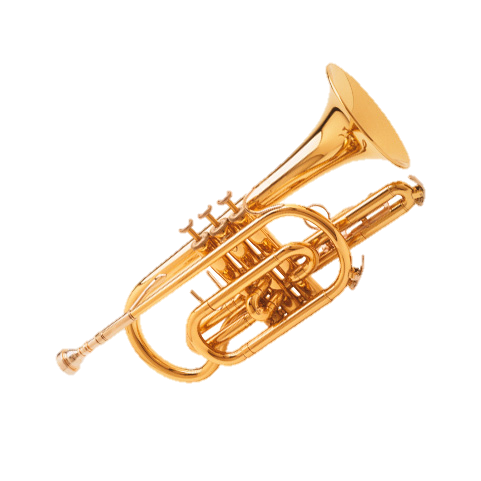 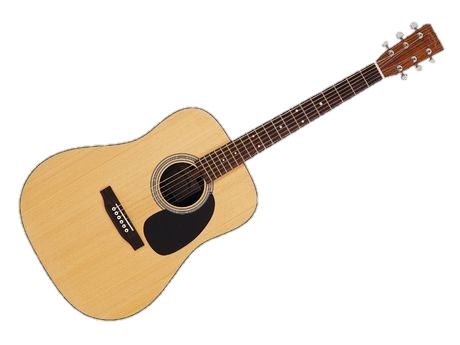 Typické nístroje
Typické nástroje pro toto období byli:
Kytara
Baskytara
Bicí
Piano
Saxofon, 
Trubka
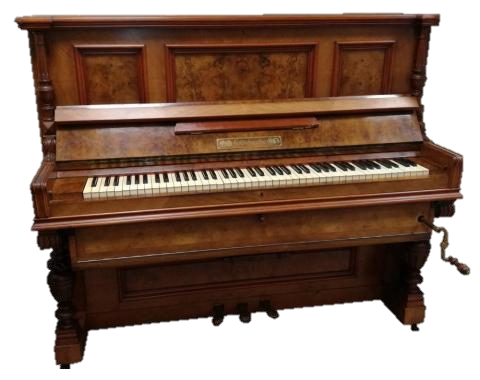 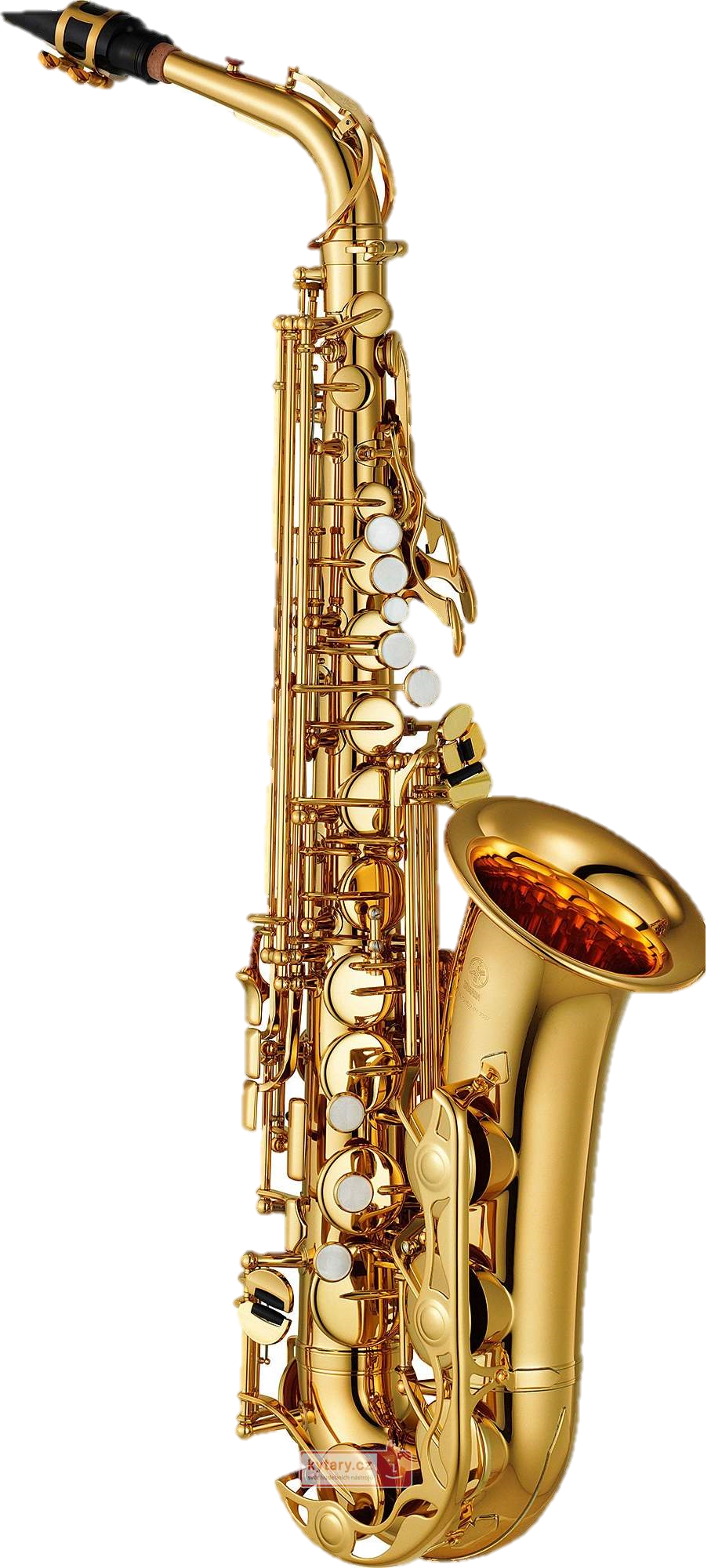 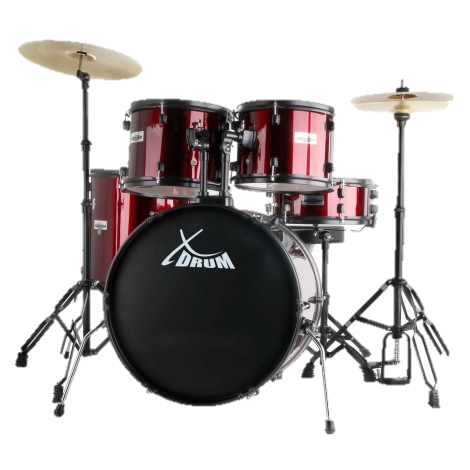 ©crda
NOVINKY - rozvíjení
Od začátku 20.století byl všude slyšet “staromódní“ jazz a díky novým nástrojům se začal více rozvíjet, vznikali nové skladby a začali se do skladeb postupně dostávat nové nástroje a skladby byli o to zajímavější.
Díky novým nástrojům se začal tvořit i nový hudební žánr „Rock’n’Roll“.
©crda
NOVINKY - rozvíjení
Nový prvek je také „Čtvrttónová hudba“, je to hudba založená na mikrointervalech, principem je rozdělení půltónů na dvě ještě menší části, na trubky se kvůli tomu přidělávali tzv. „čtvrttónové ventily“
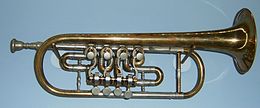 ©crda
Známí skladatelé a muizikanti
1. Rock’n’Roll
Elvis Presley – říká se mu „Král Rock’n’Rollu“ protože byl první, který dělal hudbu tohoto žánru, sice začal nahrávat písně až od roku 1954 což je 2.polovina 20.století ale spousta hudebních společností říká, že by se měl řadit i do 1.poloviny , během své více než dvacet let trvající kariéry překonal mnoho rekordů prodeje desek a návštěvnosti koncertů víc než 100 jeho singlů se dostalo do TOP 30 ve Spojených státech a 17 se dostalo na 1. místo dodnes bylo prodáno přes jednu miliardu kopií jeho nahrávek je taky nejvýznamější postavou Rock’n’Rollu, slavné dílo: https://www.youtube.com/watch?v=vGJTaP6anOU
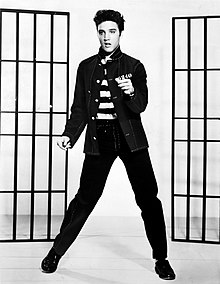 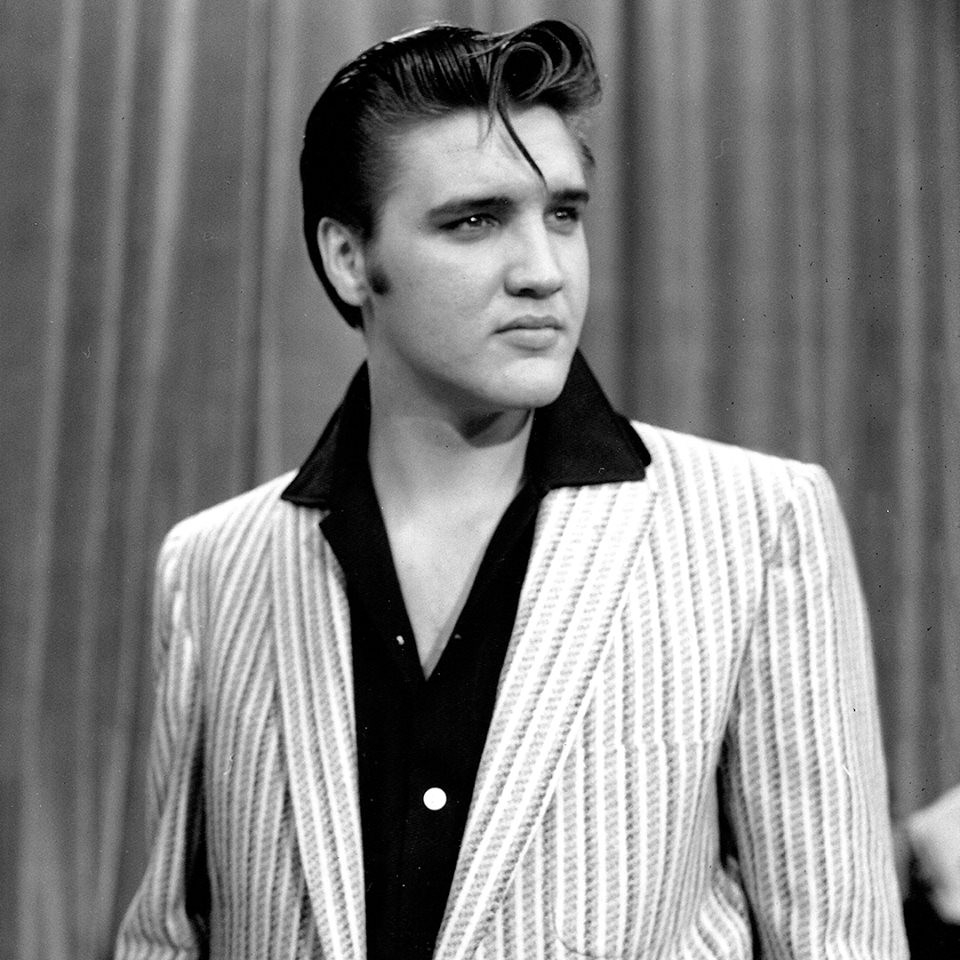 ©crda
Známí skladatelé a muizikanti
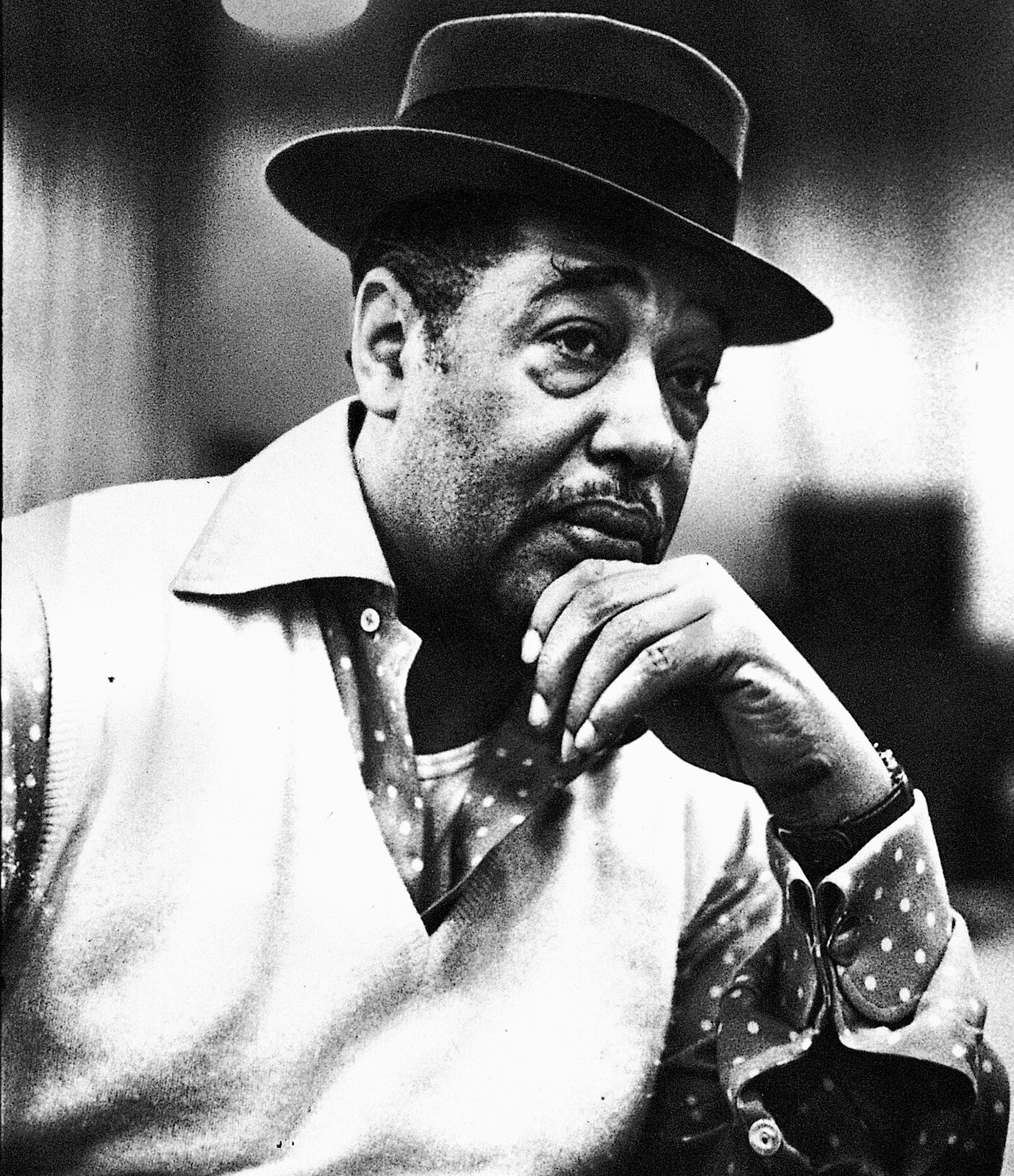 2. Jazz
Duke Ellington (*29.4.1899 - †24.5.1974) byl americký JAZZOVÝ skladatel a pianista, ale také jedna z nejdůležitějších postav v jazzu, dal přednost orchestru před sólovou kariérou, skládal písně muzikantům jako třeba Johnymu Hodgesovi, v roce 1974 zemřel kvůli nádoru na plicích, slavné dílo: https://www.youtube.com/watch?v=zsgiDNuur50
Další významní: Lee Morgan, Artuhr Blakey
©crda
Podíl na práci
Michaela Čepeláková a Aneta Prknová - zjišťování informací
Tadeáš Müller - prezentace
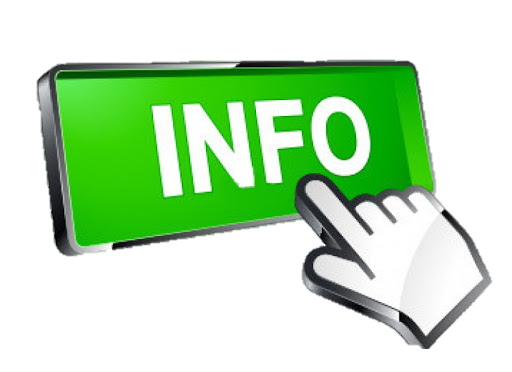 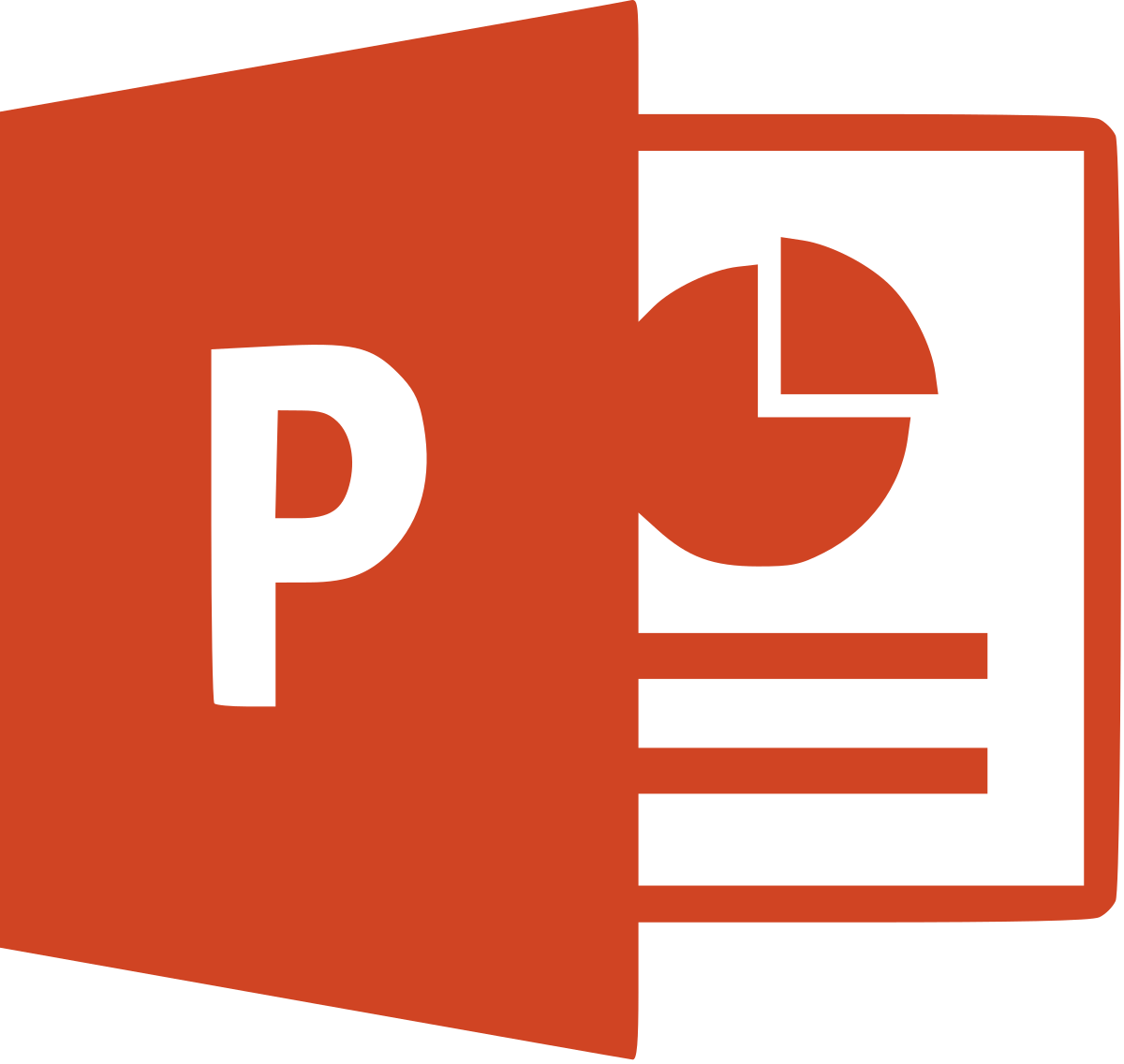 ©crda
zrdoje
https://is.muni.cz/el/1441/jaro2007/HV7BP_DH4/um/20st_1.pdf
https://www.biography.com/
https://cs.wikipedia.org/wiki/Hlavn%C3%AD_strana
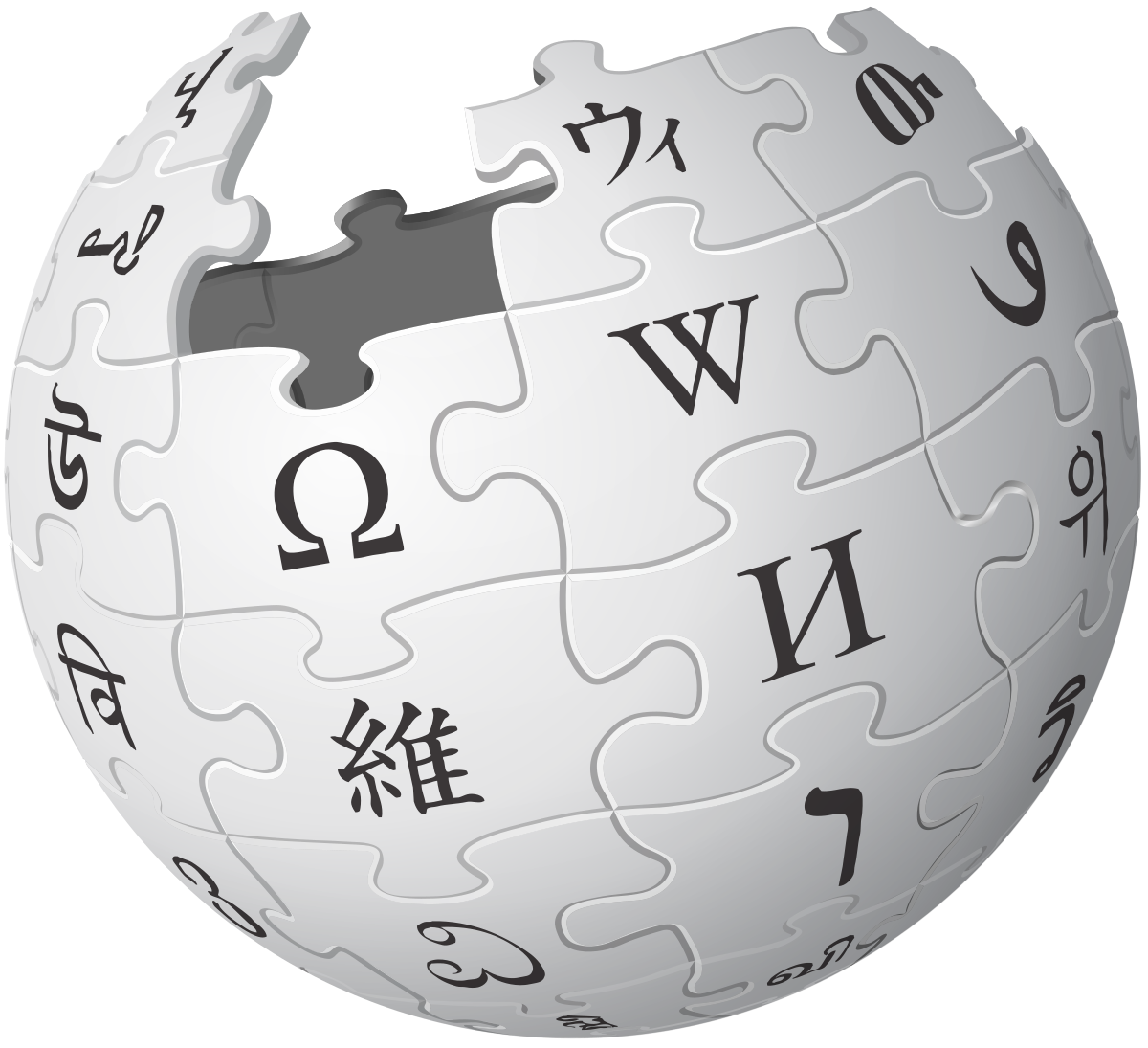 ©crda
KONEC
DĚKUJEME ZA POZRONOST
©crda